Lecture 5
Arrhythmias – part 1
Defining arrhythmias

How to work out where arrhythmias come from

Ectopics, escape rhythms & heart block
There’s a lot to cover in this lecture…



…so as a reward, at the end we’re gonna watch a video of a baby living its best life
What do we mean by ‘cardiac rhythm’?
What is an arrhythmia?
[Speaker Notes: When we take someone’s pulse and assess the ‘rhythm’, we ask whether it is regular or irregular

This misleadingly suggests that cardiac rhythm is all about the regularity of the heartbeat, and that a regular pulse cannot therefore be generated by an arrhythmia

As we know, in a healthy heart, the sino-atrial node (SAN) acts as the pacemaker and determines the heart rate

There are other parts of the heart with intrinsic pacing potential, such as the bundle of His or the ventricular muscle

However, because the SAN fires faster than these, it is the SAN that therefore determines the rate

(the SAN fires at around 70/min; the AV/bundle of His at 50/min; ventricular muscle at 30min)]
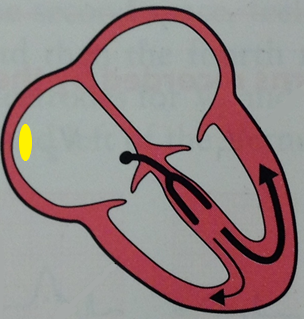 Atrial muscle:
60/min
SAN:
70/min
Ventricular muscle:
30/min
AVN/His:
50/min
“The ECG Made Easy”, John R. Hampton, Eighth Edition, Elsevier Ltd 2013, pg 17
[Speaker Notes: As we know, in a healthy heart, the sino-atrial node (SAN) acts as the pacemaker and determines the heart rate

There are other parts of the heart with intrinsic pacing potential, such as the bundle of His or the ventricular muscle

However, because the SAN fires faster than these, it is the SAN that therefore determines the rate

(the SAN fires at around 70/min; the AV/bundle of His at 50/min; ventricular muscle at 30min)]
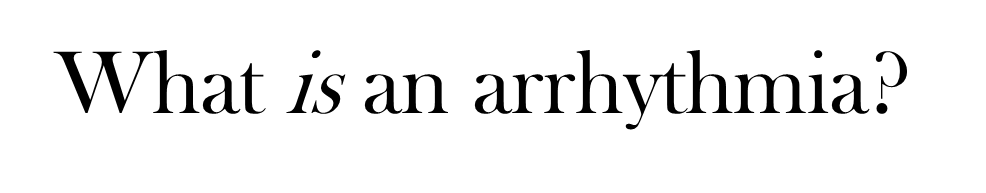 Cardiac rhythm refers to which part of the heart is in control

So what we want to know is ‘Do we have normal sinus rhythm (NSR) or not?’ 

NSR = sinus origin

Anything that is not  NSR is an arrhythmia

NSR does not necessarily mean a normal ECG
+ heart rate between 60-100bpm
+ regular pulse
[Speaker Notes: Cardiac rhythm really refers to which part of the heart is in control of the electrical activity

So when we talk about rhythm on an ECG, what we really mean is ‘Is the rhythm of sinus origin or not?’ 

Technically, any rhythm seen on ECG that is *not* normal sinus rhythm (NSR) is termed an arrhythmia

NSR = sinus rhythm + heart rate between 60-100bpm + regular pulse

Bear in mind that NSR does not have to mean a completely normal ECG: we may still see, for example, axis deviation or some forms of heart block

Many arrhythmias will be regular, and some can be of sinus origin

Technically, arrhythmia should be termed dysrhythmia]
How can you tell where an impulse comes from?
Actually, pretty easily!


The 4 places where an impulse can be generated are : 
	a) SAN (sinus origin)
	b) atrial muscle
	c) around the AVN/bundle of His 
		(known as the nodal or junctional complex)

	d) the ventricular muscle
supraventricular
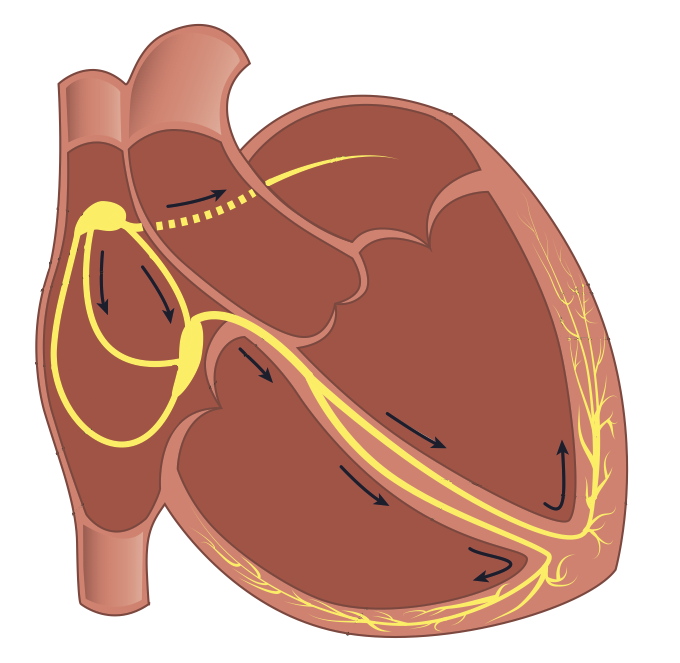 Sinus origin
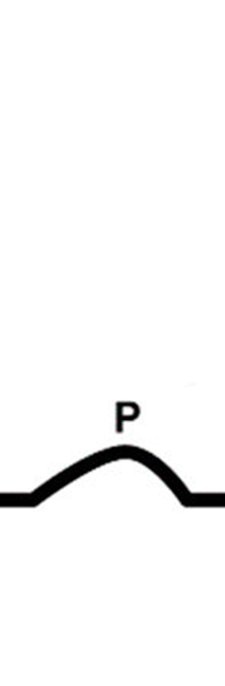 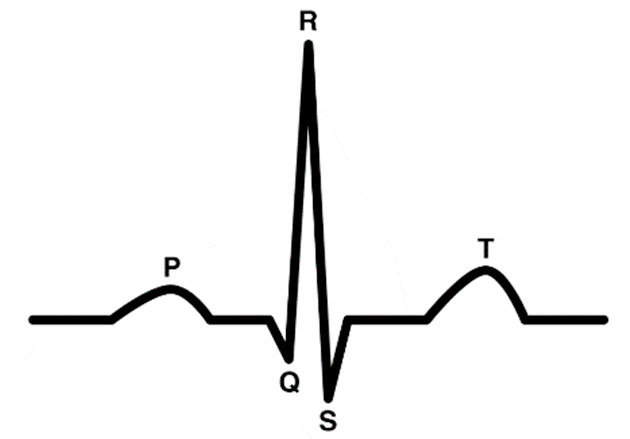 SAN
AVN
https://thephysiologist.org/study-materials/the-normal-ecg/
http://www.pathophys.org/physiology-of-cardiac-conduction-and-contractility/
[Speaker Notes: If the impulse is generated in the SAN, we expect normal P-waves because the impulse depolarises the atrium along the regular conducting pathways

If the impulse is generated in the atrial muscle, then we see abnormal P-waves because the impulse depolarises the atrium in an abnormal manner]
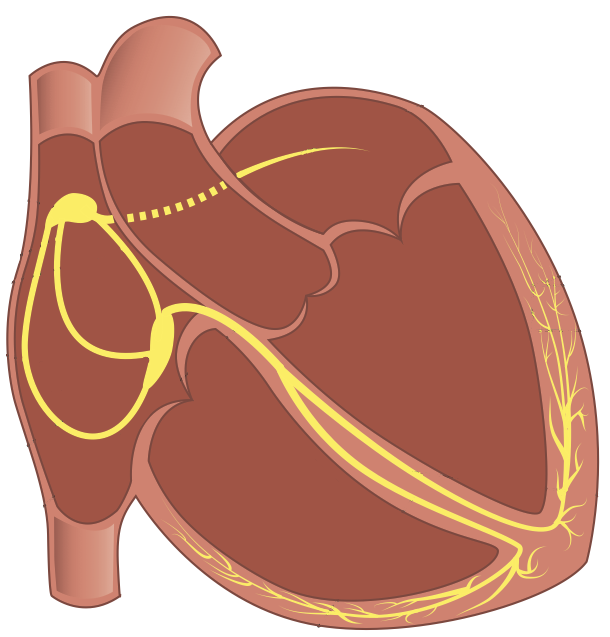 Atrial muscle
atrial focus
https://www.webmd.com/heart-disease/atrial-fibrillation/premature-atrial-contractions
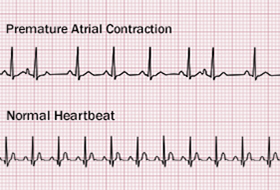 Weird P-wave, normal QRS
http://www.pathophys.org/physiology-of-cardiac-conduction-and-contractility/
[Speaker Notes: If the impulse is generated in the SAN, we expect normal P-waves because the impulse depolarises the atrium along the regular conducting pathways

If the impulse is generated in the atrial muscle, then we see abnormal P-waves because the impulse depolarises the atrium in an abnormal manner

The atrial focus can be anywhere in the atria (just not the SAN), so the P-wave can appear in many different ways – there’s no one way an atrial P-wave appears.

Equally, if the atrial focus is near the SAN, it might be impossible to distinguish between that and a sinus beat]
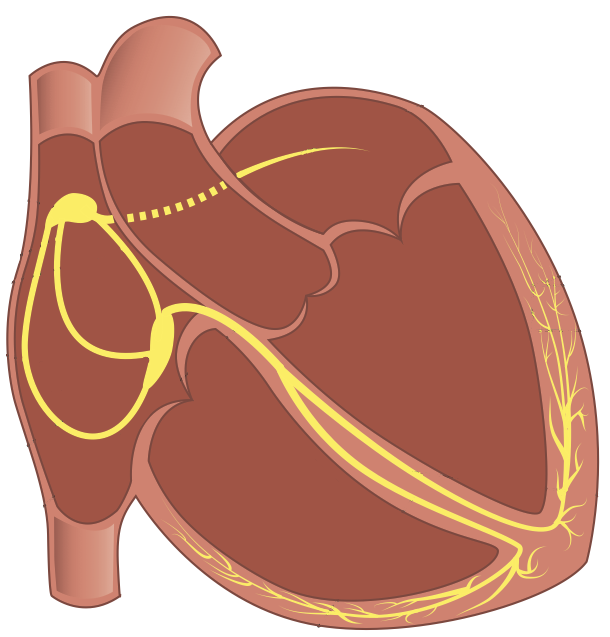 Nodal/junctional
1) Depolarisation of the atria and the ventricles happens at the same time
So the P-wave is hidden in the QRS
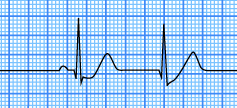 Nodal focus
https://learningcentral.health.unm.edu/learning/user/onlineaccess/CE/bac_online/junc/jeb.html
No P-wave, normal QRS
http://www.pathophys.org/physiology-of-cardiac-conduction-and-contractility/
[Speaker Notes: A nodal/junctional impulse will not  have a P-wave, because there is no atrial depolarisation

We may however see an retrograde P-wave: this is when the impulse spreads back up into the atria and depolarises it (the P-wave is inverted as it travels in the wrong direction)

All three of these supraventricular impulses (SAN, atrial muscle, nodal) will then spread into the ventricles via the normal conduction paths, giving us normal QRS complexes]
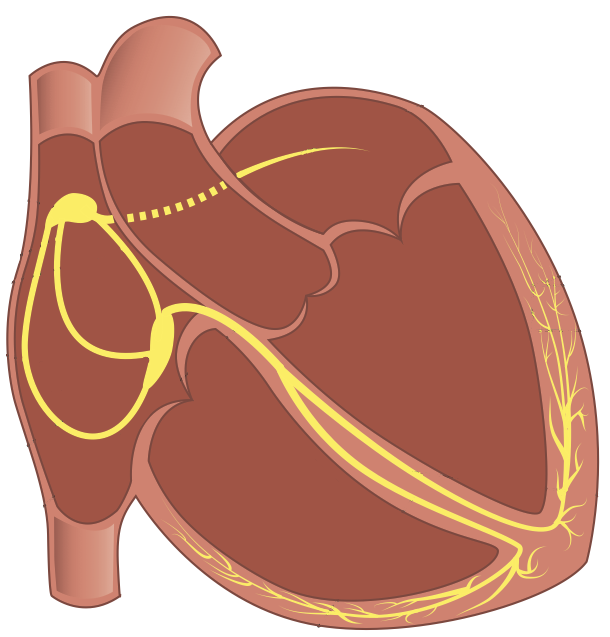 Nodal/junctional
2) Depolarisation of the atria happens slightly before the ventricles

So we visualise atrial depolarisation happening the wrong way
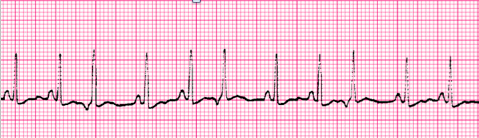 Nodal focus
https://quizlet.com/133320717/c5-junctional-rhythms-flash-cards/
Inverted (retrograde) P-wave, normal QRS
http://www.pathophys.org/physiology-of-cardiac-conduction-and-contractility/
[Speaker Notes: A nodal/junctional impulse will not  have a P-wave, because there is no atrial depolarisation

We may however see an retrograde P-wave: this is when the impulse spreads back up into the atria and depolarises it (the P-wave is inverted as it travels in the wrong direction)

All three of these supraventricular impulses (SAN, atrial muscle, nodal) will then spread into the ventricles via the normal conduction paths, giving us normal QRS complexes]
All supraventricular impulses will have a normal QRS complex

However, be careful of bundle branch block






A supraventricular tachycardia with a bundle branch block may look like a ventricular tachycardia
https://en.wikipedia.org/wiki/Bundle_branch_block
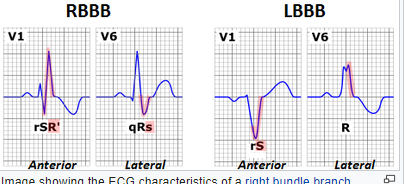 [Speaker Notes: This is why we say that the presence of bundle branch block means we can no longer interpret the ECG]
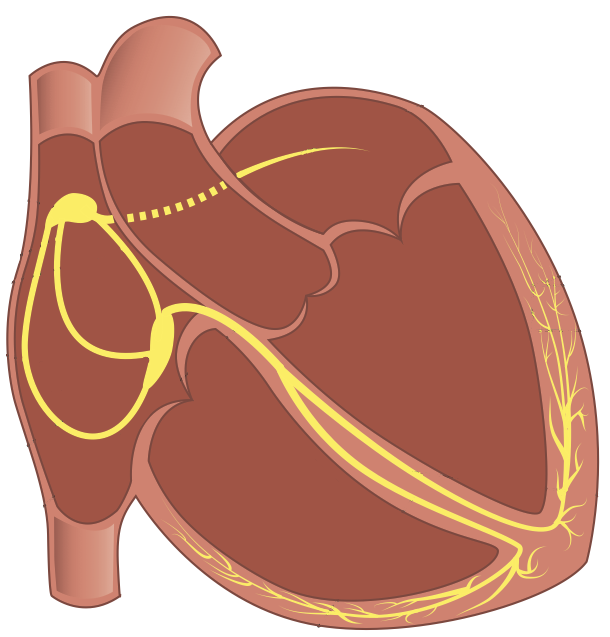 Ventricular muscle
Ventricular focus
Depolarisation of the atria & ventricles down abnormal pathways
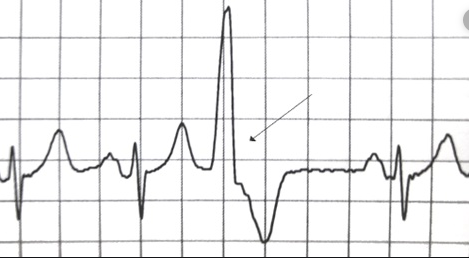 https://en.wikipedia.org/wiki/Premature_ventricular_contraction
Weird & wide QRS, no P-wave, weird T-wave
http://www.pathophys.org/physiology-of-cardiac-conduction-and-contractility/
[Speaker Notes: If the impulse comes from the ventricles, there will be no P-wave and the QRS complex will look wide and weird because it does not spread via the conducting system

We may also see weird T-waves, because the repolarisation pattern will be different

We don’t see a P-wave because it is either hidden in the QRS or atrial depolarisation doesn’t happen at all]
How can we tell where an impulse comes from?
P-wave present?
Y
N
Normal QRS complex?
P-wave normal?
Y
N
Y
N
SAN
Nodal/junctional
Ventricular
P-waves inverted?
Y
N
Nodal/junctional
Atrial
Using this, we can work out the origin of any  impulse, regardless of the type of arrhythmia
How can we categorise arrhythmias?
We can split arrhythmias into those of:
1) Sinus origin 

2) Non-sinus origin
Arrhythmias of sinus origin
Arrhythmias of sinus origin
NSR = sinus origin + heart rate between 60-100bpm + regular pulse

We expect normal P-waves, normal QRS complexes, constant PR interval, etc
Sinus arrhythmia: 
Irregular pulse, which varies with breathing  very common in young people
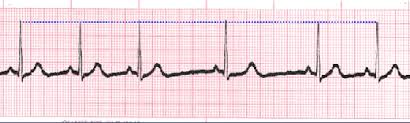 https://ekg.academy/learn-ekg?courseid=313&seq=7
[Speaker Notes: NSR = sinus rhythm + heart rate between 60-100bpm + regular pulse

As the following are all sinus rhythm, we expect normal P-waves, normal QRS complexes, constant PR interval, etc

1) Sinus arrhythmia: irregular pulse, which slows on breathing
Very common in young people

Anyone in this room have a sinus arrhythmia?

When you breathe in, you raised intrathoracic pressure, which is detected by the baroreceptors in your aortic arch and carotid sinus. So your body thinks your blood pressure has increased and reduces your heart rate to compensate

Cardiac output = heart rate x stroke volume

Arterial blood pressure = cardiac output x total peripheral resistance

ABP = heart rate x stroke volume x TPR

This reflects the fact that your SAN is very sensitive to modulation by your sympathetic & parasympathetic nervous systems – we don’t tend to see this variation in impulses generated from other parts of the heart, as they do not receive the same autonomic input]
Arrhythmias of sinus origin
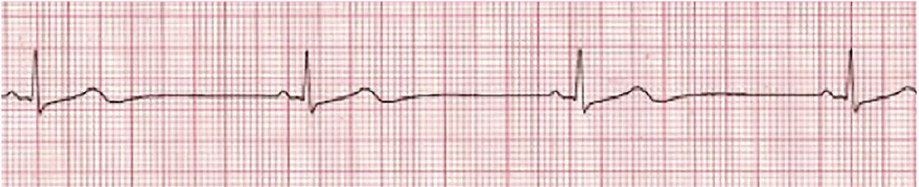 https://www.slideshare.net/AnnBentley/sinus-bradycardia
2) Sinus bradycardia: HR <60bpm

Seen in fit young people

Also seen in hypothermia, hypothyroidism and following an MI
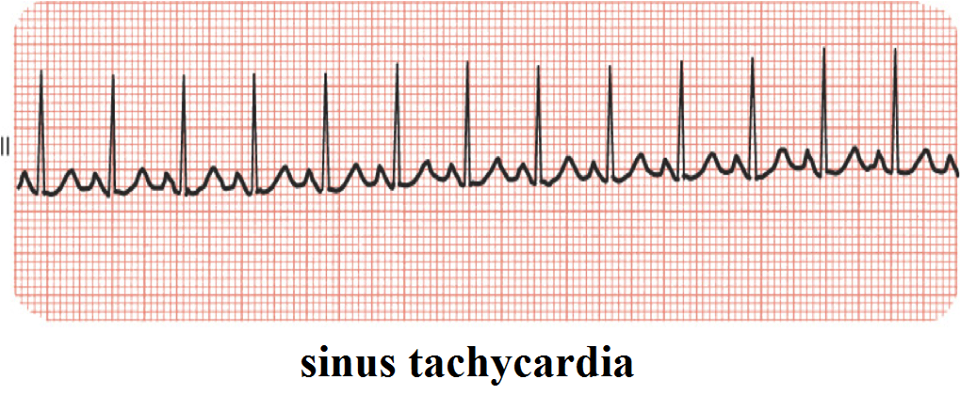 3) Sinus tachycardia: HR >100 bpm

Many causes! Think fight or flight response (fear/pain), exercise, shock, anaemia, hyperthyroidism, etc - anything else?
http://physioknowledgebd.blogspot.com/2016/02/sinus-tachycardia.html
PE
[Speaker Notes: 2) Sinus bradycardia: HR <60bpm

Seen in fit young people

Also seen in hypothermia, hypothyroidism and immediately after an MI

3) Sinus tachycardia: HR >100 bpm

Many causes! Think fight or flight response (fear/pain), exercise

Any cause of shock, anaemia, hyperthyroidism, etc

Heart rate = 300/no of large squares between R waves (R-R interval)

1 small square = 0.04s, 1 big square = 0.2s, so 1 second = 5 square]
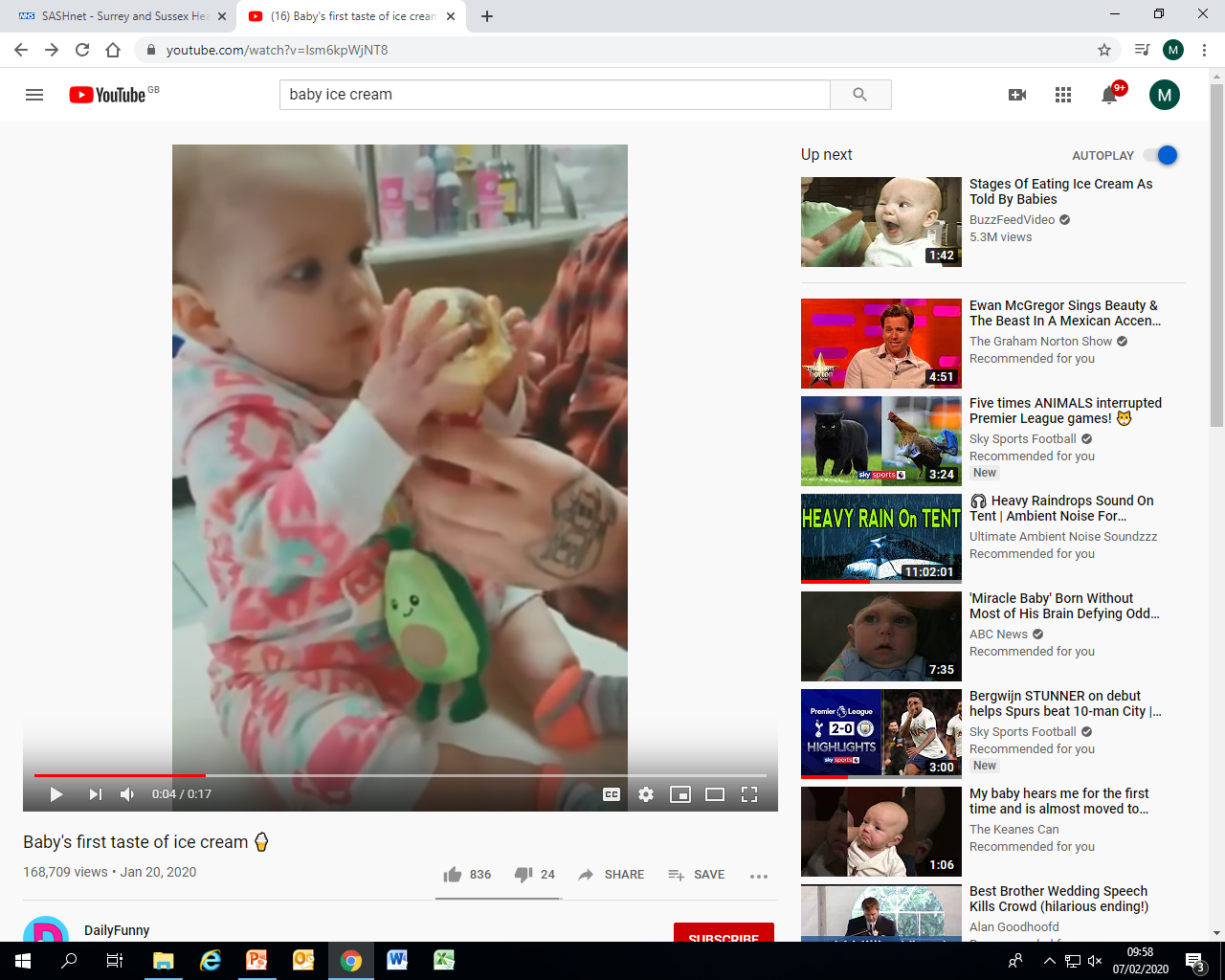 https://www.youtube.com/watch?v=lsm6kpWjNT8
Arrhythmias of non-sinus origin
These are the ones cardiologists really care about – why?
Arrhythmias of non-sinus origin
These are the ‘real’ arrhythmias

There are 6 main reasons why the heart will generate non-sinus impulses:
 				1) Ectopics
 				2) Escape rhythms
				3) Heart block
 				4) Pre-excitation syndromes
 				5) Re-entrant arrhythmias
				6) Fibrillation
[Speaker Notes: These are the ‘real’ arrhythmias

There are only really 6 reasons why the heart will generate non-sinus impulses:
 				1) Conduction blocks
 				2) Ectopics
 				3) Escape rhythms
 				4) Pre-excitation syndromes
 				5) Re-entrant arrhythmias
				6) Fibrillation

Some arrhythmias will be combinations of these types, and there is a lot of overlap between them]
Arrhythmias of non-sinus origin
Ectopics
Escape rhythms
Heart block
Pre-excitation syndromes
Re-entrant arrhythmias
Fibrillation
[Speaker Notes: We’ve already talked about heart block in previous lectures so these concepts shouldn’t be new!]
Ectopics (aka extra-systoles or premature contractions)
A non-sinus node may gain ‘enhanced automaticity’ (electrolyte disturbances, thyroid problems, caffeine, alcohol, drugs etc)

i.e. it becomes a bit gung-ho and discharges when it shouldn’t
[Speaker Notes: A non-sinus node (e.g bundle of His, ventricular muscle) may gain ‘enhanced automaticity’ (i.e. becomes a bit gung-ho)

Thus, it may fire when it shouldn’t, creating a heart beat out of sync with the sinus rhythm

This can be a single beat (premature contraction) or a prolonged rhythm

Single premature contractions are asymptomatic and usually of no clinical significance

Prolonged ectopics can create problematic tachyarrhythmias, as we shall see later…

As with all arrhythmias, ectopics can originate from the atrial muscle, the nodal/junctional region or from the ventricular muscle

Using our handy flowchart, we can work out whereabouts they are from]
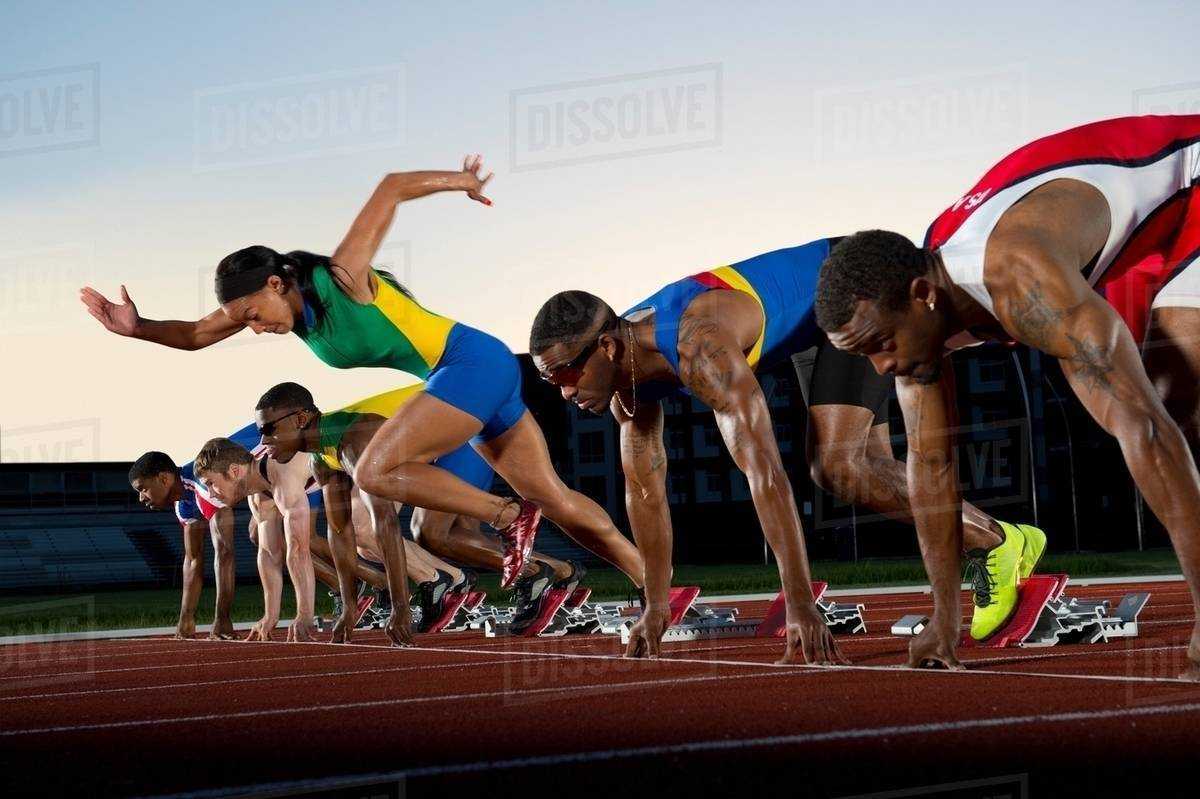 https://dissolve.com/stock-photo/False-start-race-woman-running-against-royalty-free-image/101-D25-45-387
Ectopics (aka extra-systoles or premature contractions)
A non-sinus node may gain ‘enhanced automaticity’ 

i.e. it becomes a bit gung-ho and discharges when it shouldn’t

This can be a single beat or a prolonged rhythm

Single ectopics are asymptomatic and of no clinical significance
[Speaker Notes: A non-sinus node (e.g bundle of His, ventricular muscle) may gain ‘enhanced automaticity’ (i.e. becomes a bit gung-ho)

Thus, it may fire when it shouldn’t, creating a heart beat out of sync with the sinus rhythm

This can be a single beat (premature contraction) or a prolonged rhythm

Single premature contractions are asymptomatic and usually of no clinical significance

Prolonged ectopics can create problematic tachyarrhythmias, as we shall see later…

As with all arrhythmias, ectopics can originate from the atrial muscle, the nodal/junctional region or from the ventricular muscle

Using our handy flowchart, we can work out whereabouts they are from]
Ectopics
Single ectopic beats always occur before we expect the next QRS to appear
a) Atrial ectopics: funny P-waves, normal QRS complexes
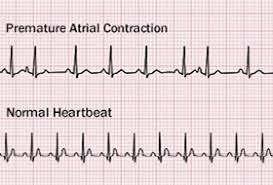 https://www.webmd.com/heart-disease/atrial-fibrillation/premature-atrial-contractions#1
b) Junctional/nodal ectopics: no P-wave or inverted P-wave, normal QRS
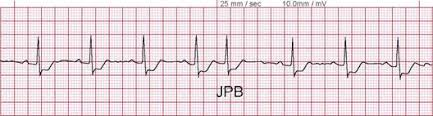 http://www.medicine-on-line.com/html/ecg/e0001en_files/08.htm
Ectopics
c) Ventricular ectopics: aka premature ventricular contractions (PVCs)

No P-wave, wide abnormal QRS complexes, weird T-waves
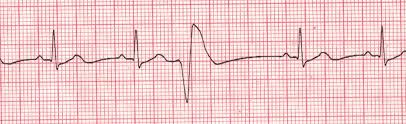 https://thephysiologist.org/study-materials/ectopic-beats-palpitations/
Most ectopics are benign and require no treatment – reduce caffeine/alcohol
[Speaker Notes: We’ve focused here on single ectopics, but we will return to prolonged ectopics next lecture]
Arrhythmias of non-sinus origin
Ectopics
Escape rhythms
Heart block
Pre-excitation syndromes
Re-entrant arrhythmias
Fibrillation
Escape rhythms
These look exactly the same as ectopic beats

However, they come after we’d expect the next beat to occur, unlike ectopics which come before

These represent a failure of the SAN to fire when it should

As such, these impulses ‘escape’ from their regular inhibition by the SAN

Unlike benign single ectopics, escape beats are protective and may be life-saving
[Speaker Notes: In terms of the ECG, these look exactly the same as ectopic beats

However, they come after we’d expect the next beat to occur, unlike ectopics which come before

These represent a failure of the SAN to fire when it should

As such, these impulses occur because they ‘escape’ from their regular inhibition by the SAN

Unlike benign single ectopics, escape beats are protective and may be life-saving]
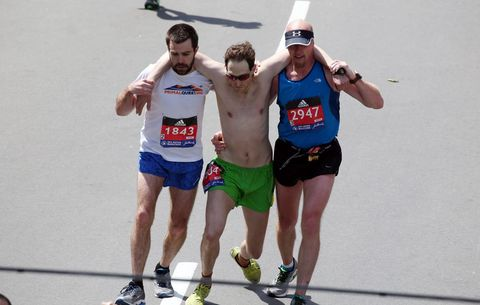 https://www.runnersworld.com/news/a20793787/the-story-behind-this-viral-boston-marathon-photo/
Escape rhythms
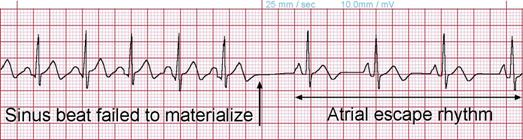 http://www.medicine-on-line.com/html/ecg/e0001en_files/08.htm
Atrial escape: abnormal P-waves, normal QRS
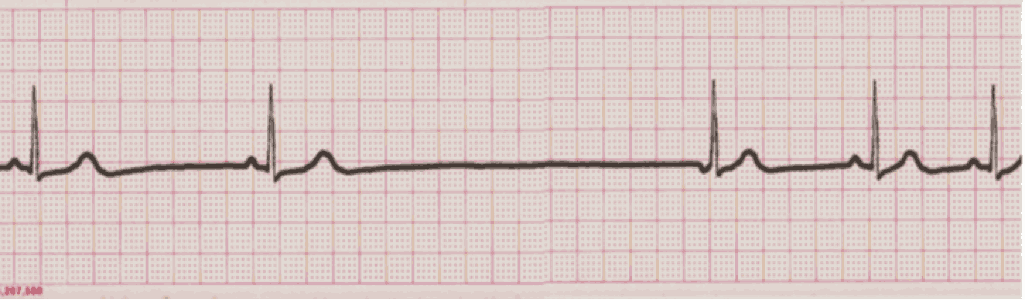 Junctional/nodal escape: no/inverted P-wave, normal QRS
https://ekg.academy/learn-ekg?courseid=314&seq=8
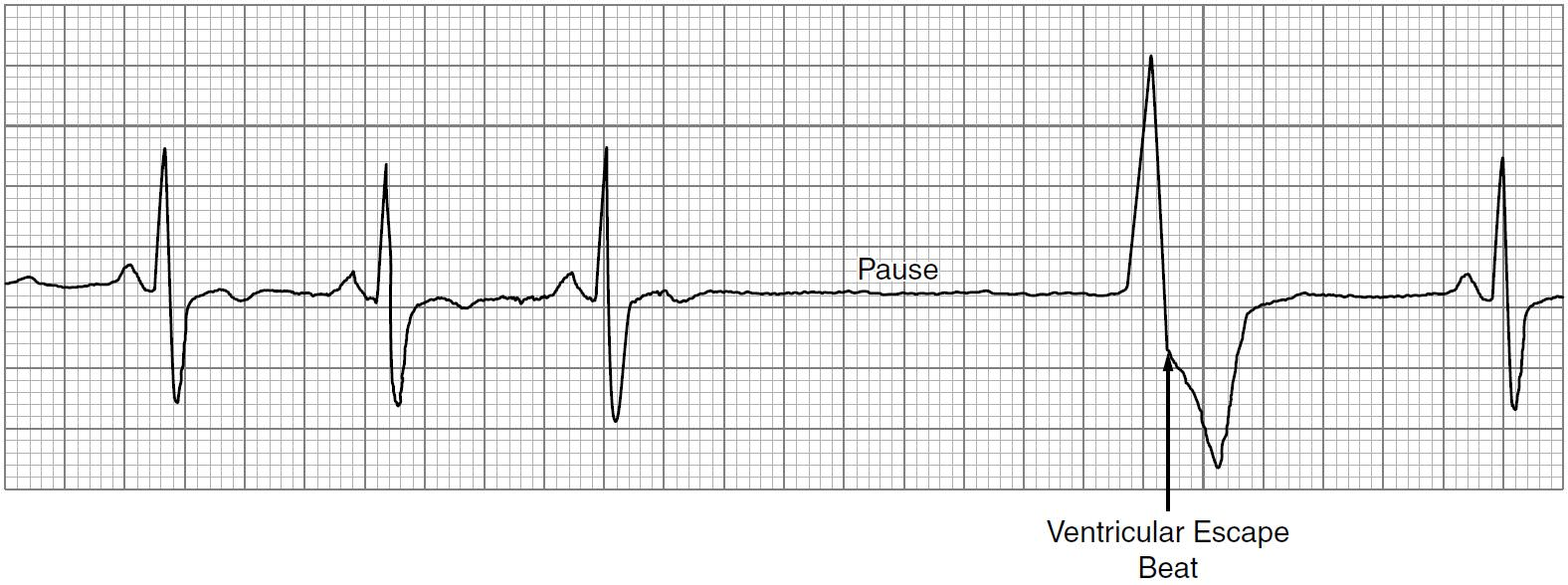 Ventricular escape: no P-wave, weird QRS complex
https://brilliantnurse.com/ekg-sinus-node-related-dysrhythmias/
Escape rhythms: sick sinus syndrome
Caused by a faulty ‘sick’ SAN

The damaged SAN generates impulses at a slower rate than usual, producing a sinus bradycardia

At times, the SAN fails to depolarise at all, forcing escape rhythms to develop

We see rapidly-alternating bradycardias  and tachycardias

This is also (creatively) known as tachycardia-bradycardia syndrome
[Speaker Notes: As we know, our sino-atrial node generates our sinus rhythm

So, as the name suggests, sick sinus syndrome is caused by a faulty sino-atrial node

Because the SAN is damaged, it generates impulses at a slower rate than usual, producing a sinus bradycardia

At times, the SAN fails to depolarise at all, forcing escape rhythms to develop

Sometimes, the lack of SAN activity allows a number of abnormal tachycardias to develop (fast AF, supraventricular tachycardia, etc)

If so, we see rapidly-alternating bradycardias (sinus bradycardia, prolonged escape rhythms) and tachycardias 

This form of sick sinus syndrome is (creatively…) known as tachycardia-bradycardia syndrome

Often presents with syncope]
Sick sinus syndrome
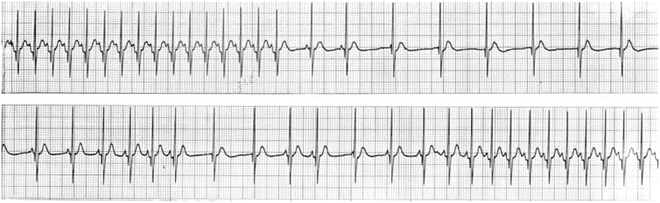 https://thoracickey.com/sick-sinus-syndrome-2/
Escape rhythms: sick sinus syndrome
Caused by a faulty SAN

The damaged SAN generates impulses at a slower rate than usual, producing a sinus bradycardia

At times, the SAN fails to depolarise at all, forcing escape rhythms to develop

We see rapidly-alternating bradycardias  and tachycardias

This is also (creatively) known as tachycardia-bradycardia syndrome

Often presents with syncope

What’s the definitive treatment for this condition?
Pacemaker
[Speaker Notes: As we know, our sino-atrial node generates our sinus rhythm

So, as the name suggests, sick sinus syndrome is caused by a faulty sino-atrial node

Because the SAN is damaged, it generates impulses at a slower rate than usual, producing a sinus bradycardia

At times, the SAN fails to depolarise at all, forcing escape rhythms to develop

Sometimes, the lack of SAN activity allows a number of abnormal tachycardias to develop (fast AF, supraventricular tachycardia, etc)

If so, we see rapidly-alternating bradycardias (sinus bradycardia, prolonged escape rhythms) and tachycardias 

This form of sick sinus syndrome is (creatively…) known as tachycardia-bradycardia syndrome

Often presents with syncope]
Arrhythmias of non-sinus origin
Ectopics
Escape rhythms
Heart block
Pre-excitation syndromes
Re-entrant arrhythmias
Fibrillation
Heart block
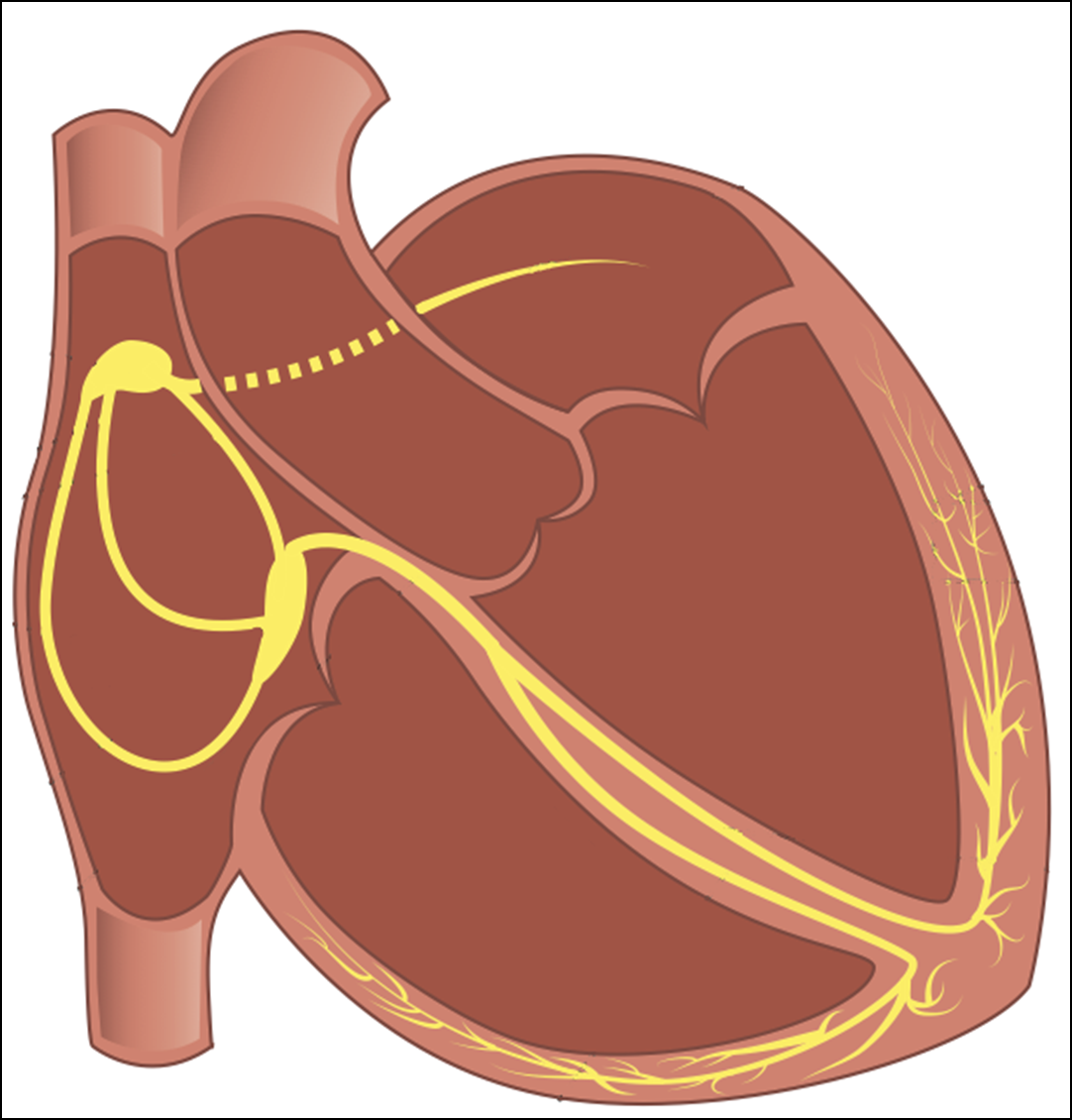 3rd-degree heart block:

Normal P-waves (sinus component)

Weird & wide QRS complex (ventricular escape)

No relationship between the two

Needs a pacemaker
http://www.pathophys.org/physiology-of-cardiac-conduction-and-contractility/
[Speaker Notes: In 3rd-degree heart block, the impulse from the SAN can’t reach the ventricles, so the ventricles have to generate their own

So we see normal P-waves mixed in with weird, wide QRS complexes, with no relationship between the two

Other types of heart block (1st-degree, bundle branch block, hemiblock) don’t affect the rhythm in this way, so can have ‘NSR with 1st-degree block’, for example

2nd-degree heart block creates an irregular pulse but all the impulses are of sinus origin

So we would term this an arrhythmia, based on our definition of NSR]
3rd-degree heart block
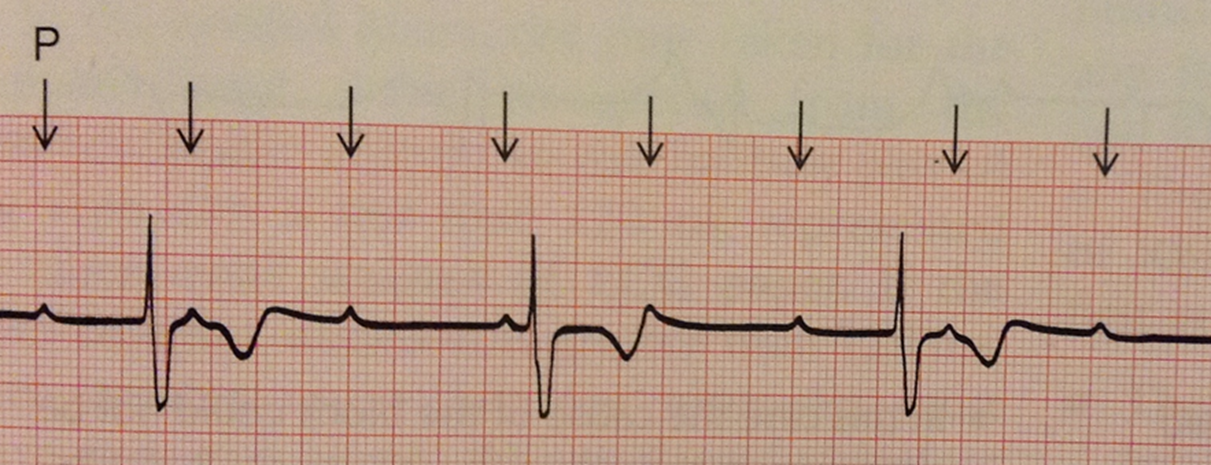 “The ECG Made Easy”, John R. Hampton, Eighth Edition, Elsevier Ltd 2013, pg 41
The QRS frequency is much lower than the P-wave frequency
Heart block
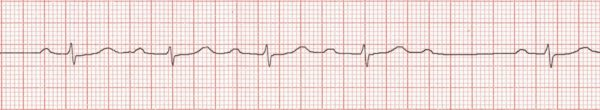 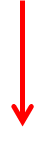 What type of heart block is this?
Second-degree (Mobitz type 1/Wenckebach)
Second degree heart block is due to delays within/around the AVN

So these rhythms are all of sinus origin, just that the P-wave gets held up at the AVN

So technically second-degree heart blocks are arrhythmias of sinus origin
[Speaker Notes: This is a Mobitz type 1 (Wenckebach) block (second-degree heart block) – block within the AVN

Mobitz type 2 is a block below the AVN

Not all the P-waves can progress through to the ventricles so we see this pattern

Mobitz type 2 is far more serious than type 1 and will often progress to third degree heart block]
Arrhythmias of non-sinus origin
Ectopics
Escape rhythms
Heart block: 3rd-degree (and 2nd-degree…)
Pre-excitation syndromes
Re-entrant arrhythmias
Fibrillation
Quiz!
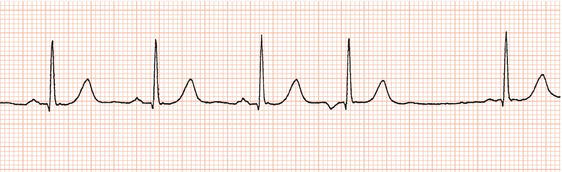 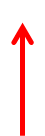 https://wiley-vch.e-bookshelf.de/products/reading-epub/product-id/752797/title/bennett%27s+cardiac+arrhythmias.html
Junctional/nodal ectopic (inverted P-wave)
https://ecg-educator.blogspot.com/2016/11/sinus-arrhythmia.html
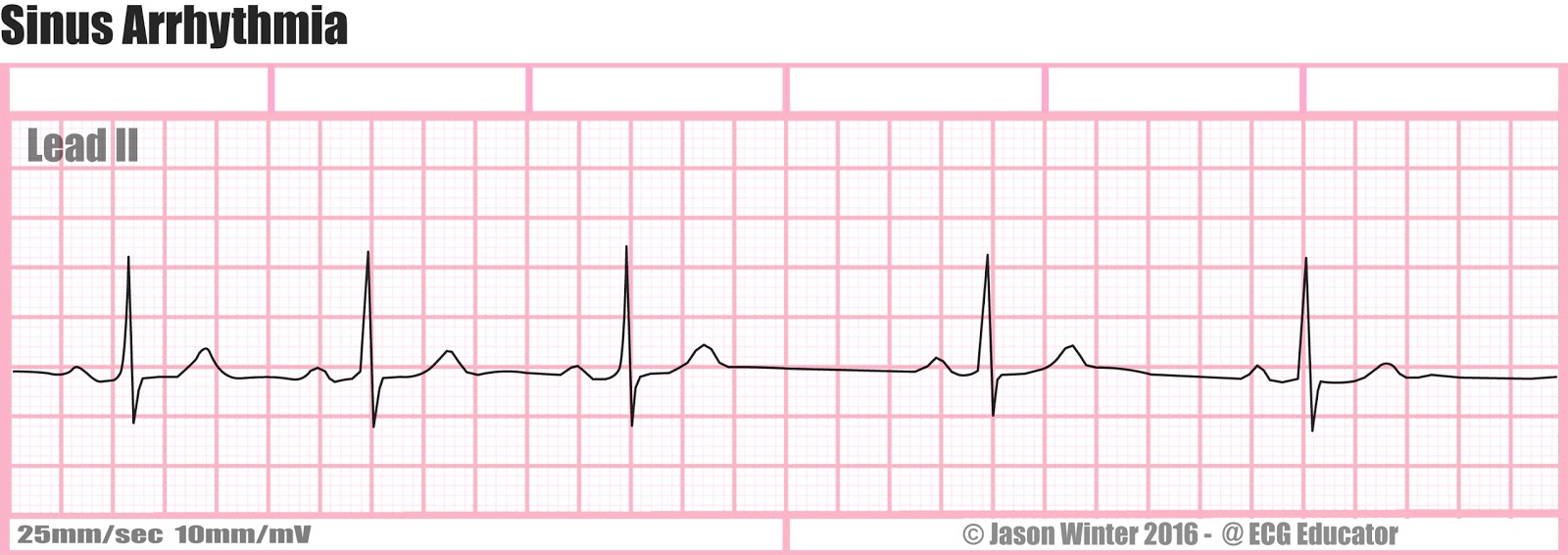 Sinus arrhythmia
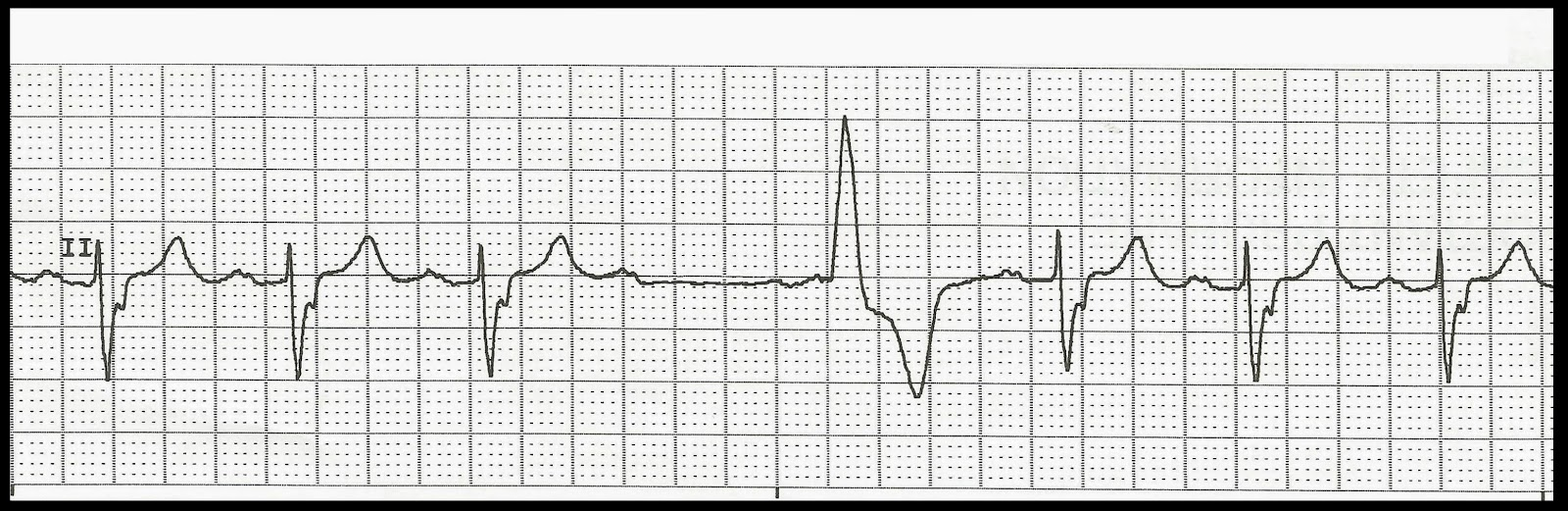 http://floatnurse-mike.blogspot.com/2015/01/various-escape-beats.html
Ventricular escape
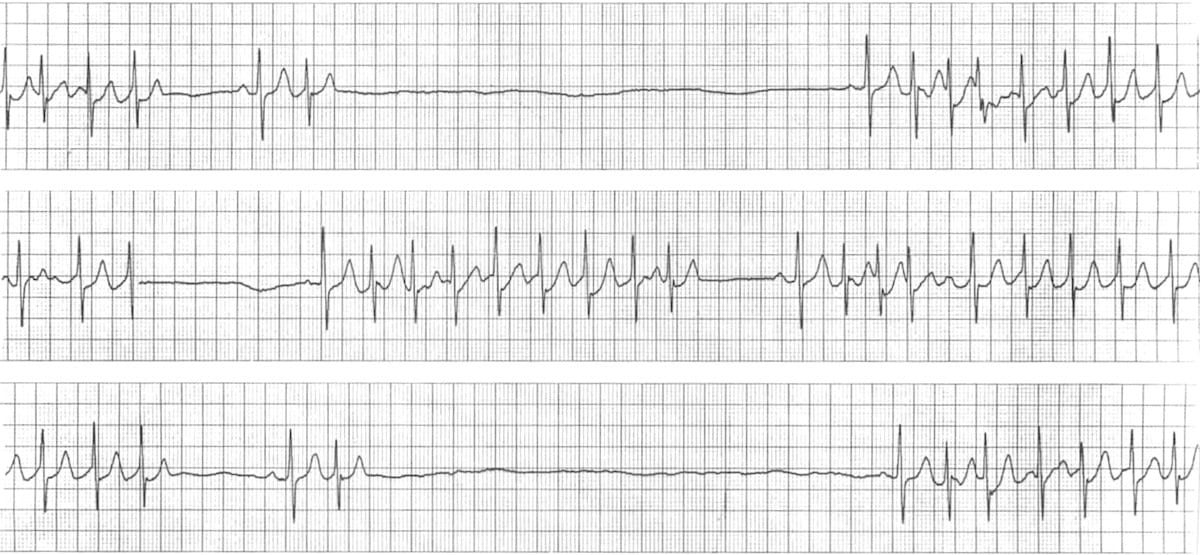 https://litfl.com/sinus-node-dysfunction-sick-sinus-syndrome/
Sick sinus syndrome
[Speaker Notes: A pretty extreme case!]
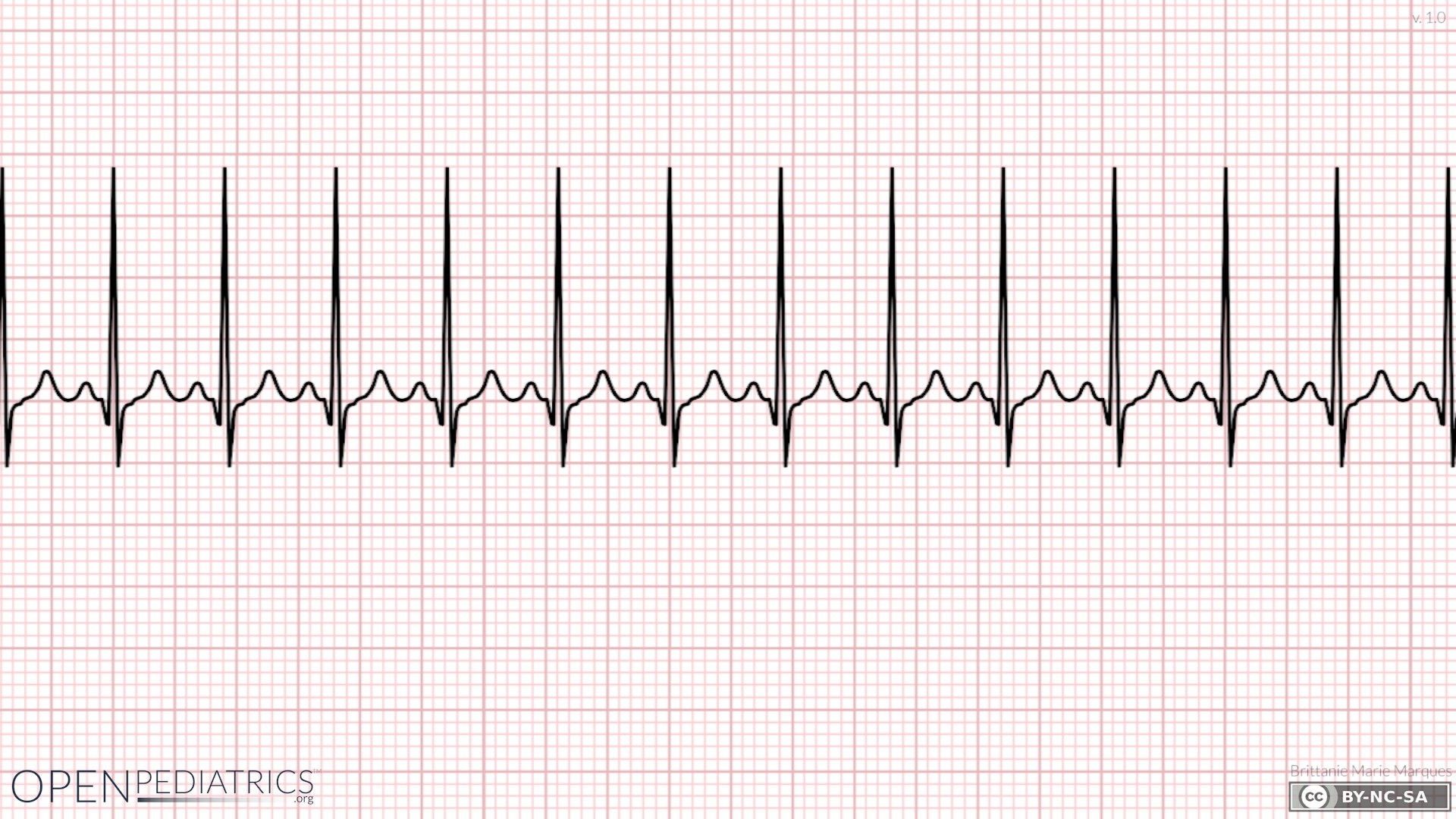 https://www.openpediatrics.org/assets/image/rhythm-strip-sinus-tachycardia
Sinus tachycardia
Well done everyone…
https://www.youtube.com/watch?v=lsm6kpWjNT8
Thanks! Questions?
www.surveymonkey.com/r/29Z3VF5